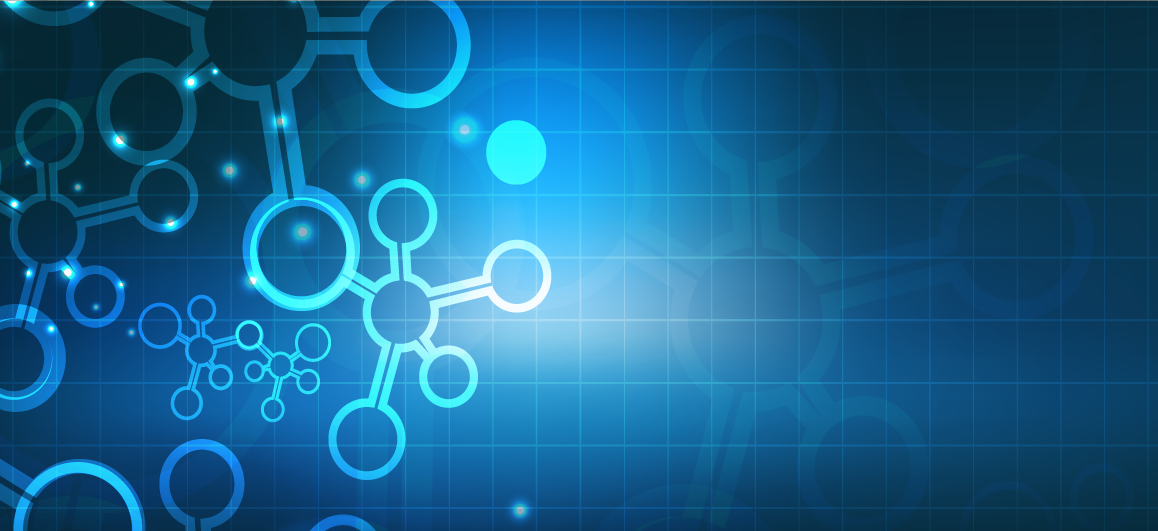 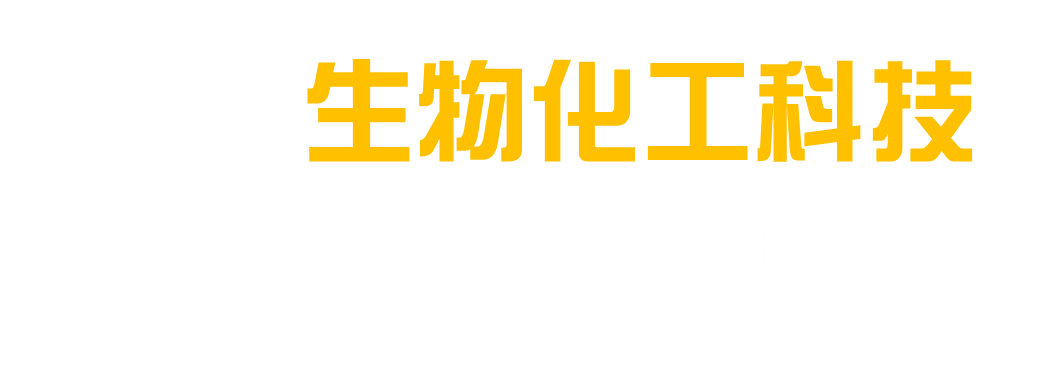 Biological chemical General work report template
汇报人：xiazaii
日期：202X.8.25
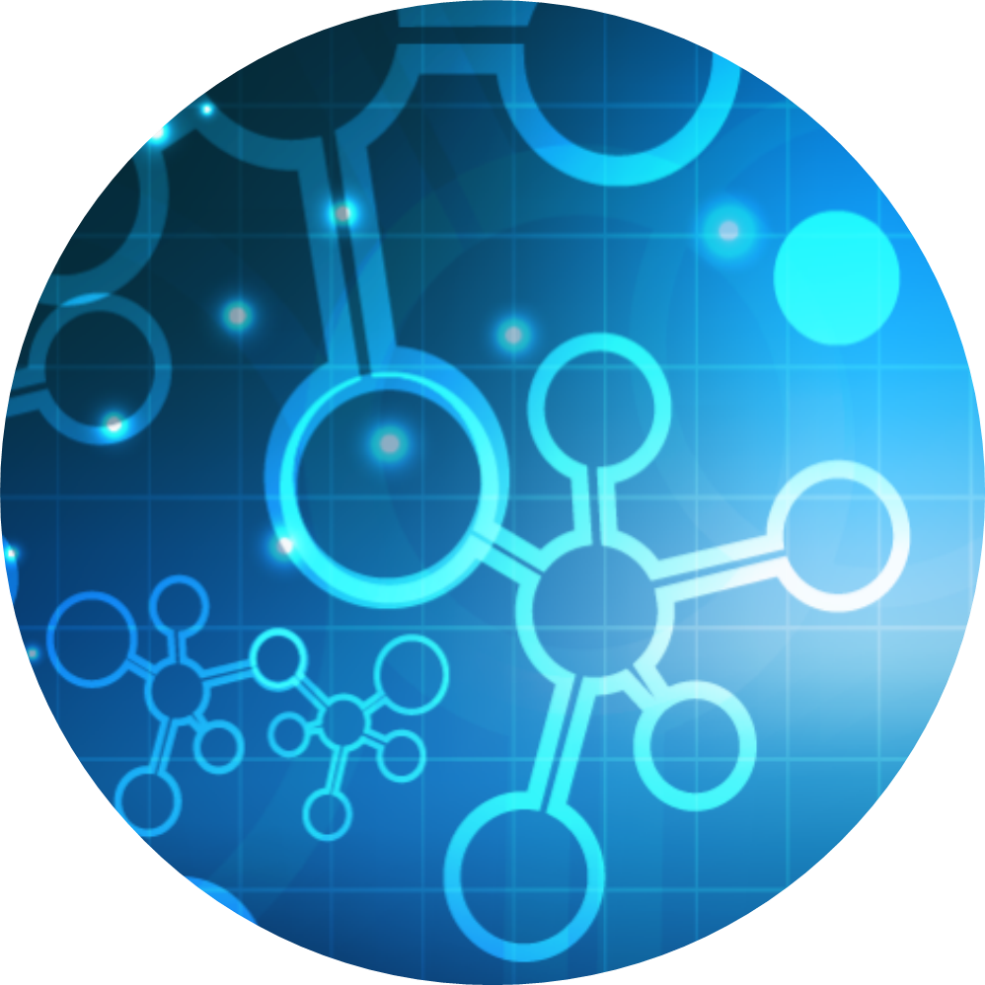 一、点击此处添加标题
二、点击此处添加标题
Content  目录
三、点击此处添加标题
四、点击此处添加标题
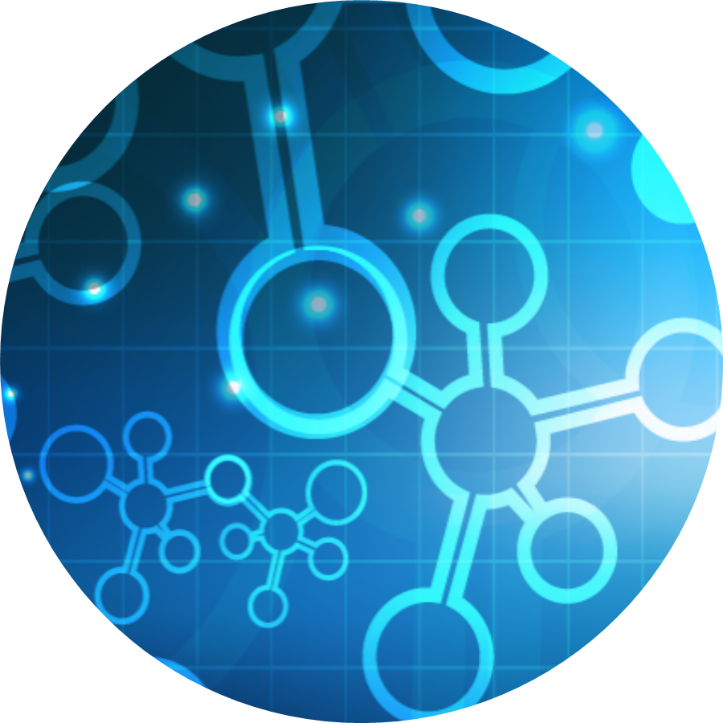 一、点击添加标题
我们本着实用美观的原则，为您精心设计最专业的作品。模板内页图表的文字、色块、图片均可自由编辑、改色、替换。
点击此处添加标题
01
02
03
04
添加标题
添加标题
添加标题
添加标题
模板内页图表的文字、色块、图片均可自由编辑、改色、替换。
模板内页图表的文字、色块、图片均可自由编辑、改色、替换。
模板内页图表的文字、色块、图片均可自由编辑、改色、替换。
模板内页图表的文字、色块、图片均可自由编辑、改色、替换。
点击此处添加标题
我们本着实用美观的原则，为您精心设计最专业的作品。模板内页图表的文字、色块、图片均可自由编辑、改色、替换。我们本着实用美观的原则，为您精心设计最专业的作品。模板内页图表的文字、色块、图片均可自由编辑、改色、替换。
我们本着实用美观的原则，为您精心设计最专业的作品。模板内页图表的文字、色块、图片均可自由编辑、改色、替换。我们本着实用美观的原则，为您精心设计最专业的作品。模板内页图表的文字、色块、图片均可自由编辑、改色、替换。
我们本着实用美观的原则，为您精心设计最专业的作品。模板内页图表的文字、色块、图片均可自由编辑、改色、替换。我们本着实用美观的原则，为您精心设计最专业的作品。模板内页图表的文字、色块、图片均可自由编辑、改色、替换。
标题
标题
点击此处添加标题
模板内页图表的文字、色块、图片均可自由编辑、改色、替换。
标题2
模板内页图表的文字、色块、图片均可自由编辑、改色、替换。
标题1
模板内页图表的文字、色块、图片均可自由编辑、改色、替换。
标题3
模板内页图表的文字、色块、图片均可自由编辑、改色、替换。
标题5
模板内页图表的文字、色块、图片均可自由编辑、改色、替换。
标题4
点击此处添加标题
我们本着实用美观的原则，为您精心设计最专业的作品。模板内页图表的文字、色块、图片均可自由编辑、改色、替换。
1
2
3
4
我们本着实用美观的原则，为您精心设计最专业的作品。模板内页图表的文字、色块、图片均可自由编辑、改色、替换。
我们本着实用美观的原则，为您精心设计最专业的作品。模板内页图表的文字、色块、图片均可自由编辑、改色、替换。
我们本着实用美观的原则，为您精心设计最专业的作品。模板内页图表的文字、色块、图片均可自由编辑、改色、替换。
点击此处添加标题
我们本着实用美观的原则，为您精心设计最专业的作品。模板内页图表的文字、色块、图片均可自由编辑、改色、替换。
1
我们本着实用美观的原则，为您精心设计最专业的作品。模板内页图表的文字、色块、图片均可自由编辑、改色、替换。
我们本着实用美观的原则，为您精心设计最专业的作品。模板内页图表的文字、色块、图片均可自由编辑、改色、替换。
2
5
4
3
我们本着实用美观的原则，为您精心设计最专业的作品。模板内页图表的文字、色块、图片均可自由编辑、改色、替换。
我们本着实用美观的原则，为您精心设计最专业的作品。模板内页图表的文字、色块、图片均可自由编辑、改色、替换。
点击此处添加标题
01
Title
02
模板内页图表的文字、色块、图片均可自由编辑、改色、替换。
Title
模板内页图表的文字、色块、图片均可自由编辑、改色、替换。
模板内页图表的文字、色块、图片均可自由编辑、改色、替换。
模板内页图表的文字、色块、图片均可自由编辑、改色、替换。
03
Title
04
Title
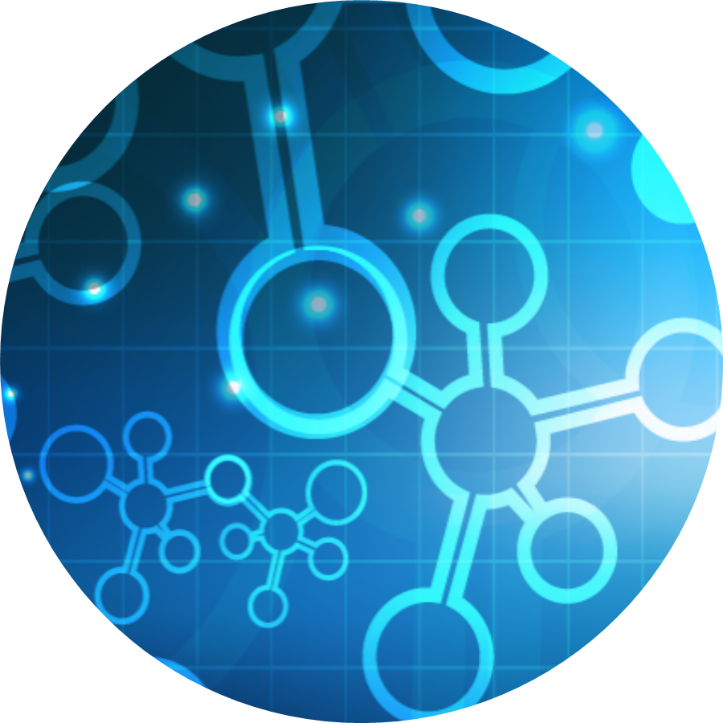 二、点击添加标题
我们本着实用美观的原则，为您精心设计最专业的作品。模板内页图表的文字、色块、图片均可自由编辑、改色、替换。
点击此处添加标题
我们本着实用美观的原则，为您精心设计最专业的作品。模板内页图表的文字、色块、图片均可自由编辑、改色、替换。
我们本着实用美观的原则，为您精心设计最专业的作品。模板内页图表的文字、色块、图片均可自由编辑、改色、替换。
标题
标题
标题
标题
我们本着实用美观的原则，为您精心设计最专业的作品。模板内页图表的文字、色块、图片均可自由编辑、改色、替换。
我们本着实用美观的原则，为您精心设计最专业的作品。模板内页图表的文字、色块、图片均可自由编辑、改色、替换。
点击此处添加标题
单击此处输入标题文本
单击此处输入标题文本
单击此处输入标题文本
单击此处输入标题文本
模板内页图表的文字、色块、图片均可自由编辑、改色、替换。
模板内页图表的文字、色块、图片均可自由编辑、改色、替换。
模板内页图表的文字、色块、图片均可自由编辑、改色、替换。
模板内页图表的文字、色块、图片均可自由编辑、改色、替换。
单击此处输入标题文本
单击此处输入标题文本
单击此处输入标题文本
单击此处输入标题文本
模板内页图表的文字、色块、图片均可自由编辑、改色、替换。
模板内页图表的文字、色块、图片均可自由编辑、改色、替换。
模板内页图表的文字、色块、图片均可自由编辑、改色、替换。
模板内页图表的文字、色块、图片均可自由编辑、改色、替换。
点击此处添加标题
添加标题
添加标题
添加标题
模板内页图表的文字、色块、图片均可自由编辑、改色、替换。
模板内页图表的文字、色块、图片均可自由编辑、改色、替换。
模板内页图表的文字、色块、图片均可自由编辑、改色、替换。
点击此处添加标题
单击此处添加标题
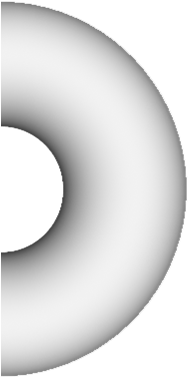 模板内页图表的文字、色块、图片均可自由编辑、改色、替换。
1
2
单击此处添加标题
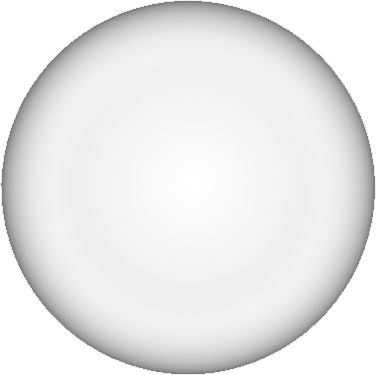 模板内页图表的文字、色块、图片均可自由编辑、改色、替换。
单击此处添加标题
3
单击此处添加标题
模板内页图表的文字、色块、图片均可自由编辑、改色、替换。
4
单击此处添加标题
模板内页图表的文字、色块、图片均可自由编辑、改色、替换。
点击此处添加标题
点击添加标题
点击添加标题
我们本着实用美观的原则，为您精心设计最专业的作品。模板内页图表的文字、色块、图片均可自由编辑、改色、替换。
我们本着实用美观的原则，为您精心设计最专业的作品。模板内页图表的文字、色块、图片均可自由编辑、改色、替换。
添加标题
添加标题
点击此处添加标题
39%
25%
77%
8%
添加标题
添加标题
添加标题
添加标题
模板内页图表的文字、色块、图片均可自由编辑、改色、替换。
模板内页图表的文字、色块、图片均可自由编辑、改色、替换。
模板内页图表的文字、色块、图片均可自由编辑、改色、替换。
模板内页图表的文字、色块、图片均可自由编辑、改色、替换。
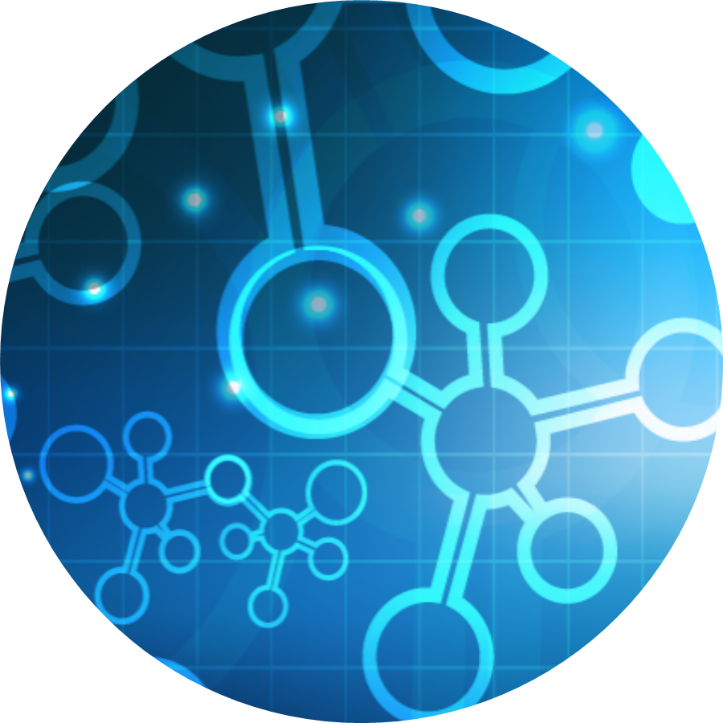 三、点击添加标题
我们本着实用美观的原则，为您精心设计最专业的作品。模板内页图表的文字、色块、图片均可自由编辑、改色、替换。
点击此处添加标题
我们本着实用美观的原则，为您精心设计最专业的作品。模板内页图表的文字、色块、图片均可自由编辑、改色、替换。
S
我们本着实用美观的原则，为您精心设计最专业的作品。模板内页图表的文字、色块、图片均可自由编辑、改色、替换。
W
我们本着实用美观的原则，为您精心设计最专业的作品。模板内页图表的文字、色块、图片均可自由编辑、改色、替换。
T
我们本着实用美观的原则，为您精心设计最专业的作品。模板内页图表的文字、色块、图片均可自由编辑、改色、替换。
O
点击此处添加标题
单击此处添加标题
单击此处添加标题
文本
我们本着实用美观的原则，为您精心设计最专业的作品。模板内页图表的文字、色块、图片均可自由编辑、改色、替换。
我们本着实用美观的原则，为您精心设计最专业的作品。模板内页图表的文字、色块、图片均可自由编辑、改色、替换。
文本
文本
单击此处添加标题
我们本着实用美观的原则，为您精心设计最专业的作品。模板内页图表的文字、色块、图片均可自由编辑、改色、替换。
点击此处添加标题
我们本着实用美观的原则，为您精心设计最专业的作品。模板内页图表的文字、色块、图片均可自由编辑、改色、替换。
我们本着实用美观的原则，为您精心设计最专业的作品。模板内页图表的文字、色块、图片均可自由编辑、改色、替换。
标题
标题
我们本着实用美观的原则，为您精心设计最专业的作品。模板内页图表的文字、色块、图片均可自由编辑、改色、替换。
我们本着实用美观的原则，为您精心设计最专业的作品。模板内页图表的文字、色块、图片均可自由编辑、改色、替换。
标题
标题
点击此处添加标题
添加文本2
添加文本3
添加文本1
单击此处添加标题
添加文本6
添加文本4
添加文本5
点击此处添加标题
添加标题
模板内页图表的文字、色块、图片均可自由编辑、改色、替换。
标题
标题
添加标题
模板内页图表的文字、色块、图片均可自由编辑、改色、替换。
标题
添加标题
模板内页图表的文字、色块、图片均可自由编辑、改色、替换。
点击此处添加标题
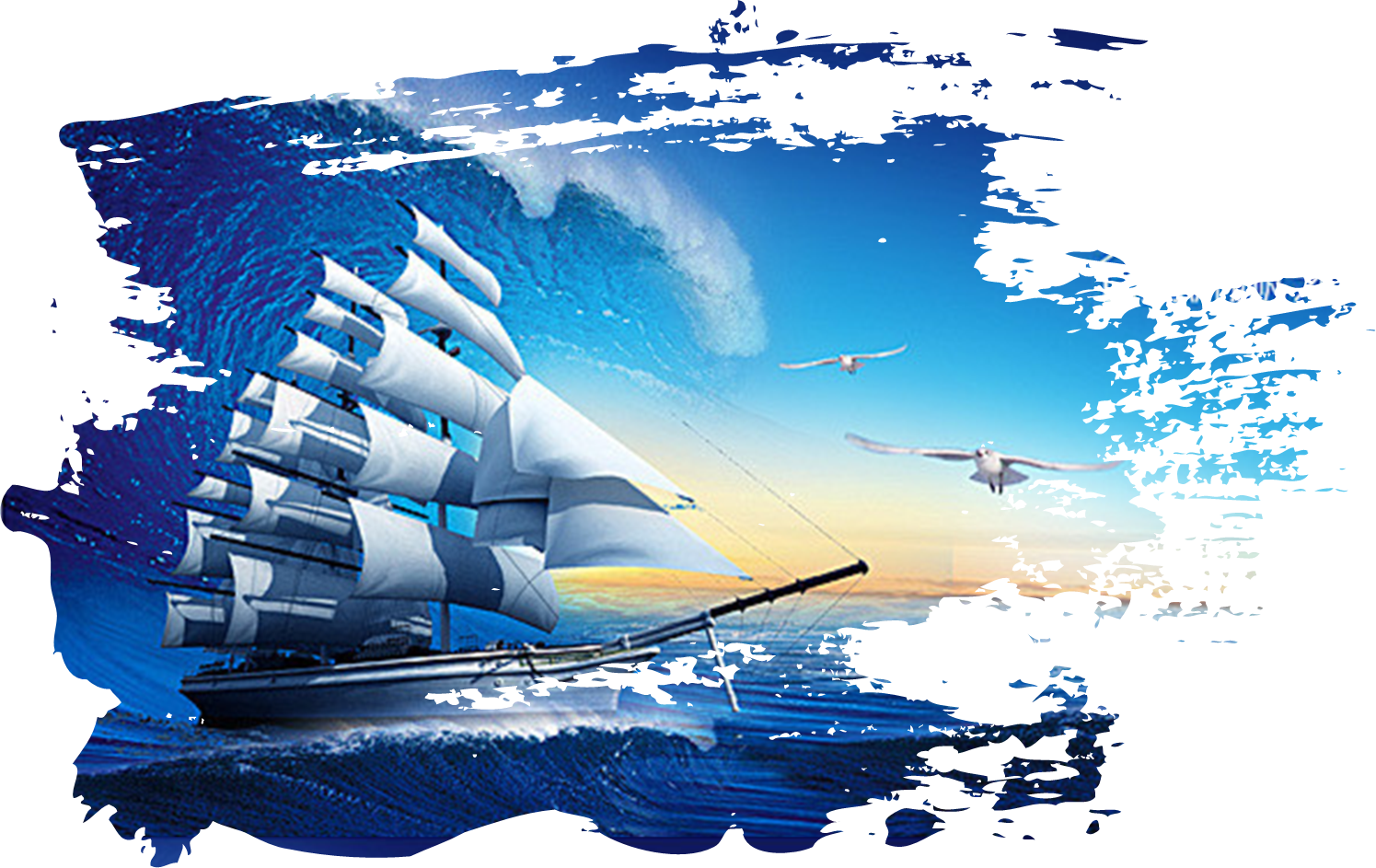 长风破浪
我们本着实用美观的原则，为您精心设计最专业的作品。模板内页图表的文字、色块、图片均可自由编辑、改色、替换。我们本着实用美观的原则，为您精心设计最专业的作品。模板内页图表的文字、色块、图片均可自由编辑、改色、替换。
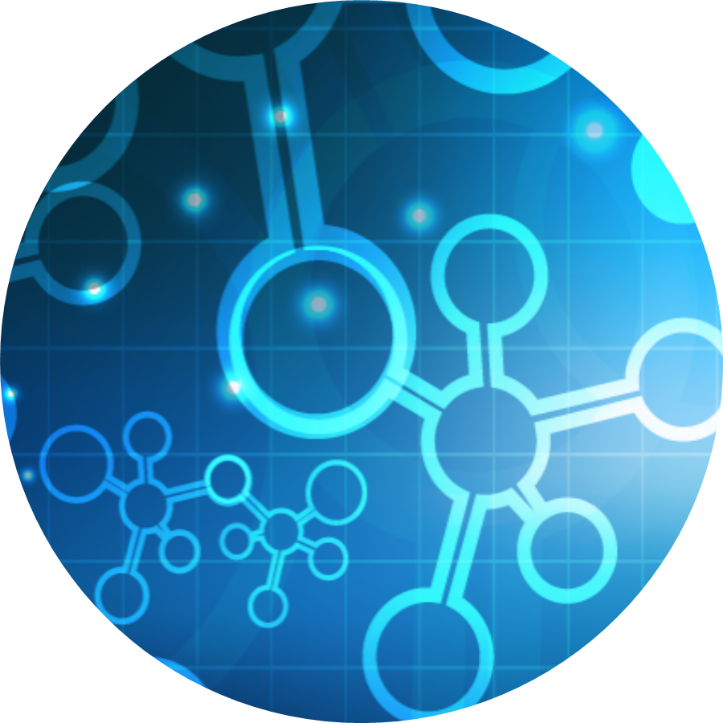 四、点击添加标题
我们本着实用美观的原则，为您精心设计最专业的作品。模板内页图表的文字、色块、图片均可自由编辑、改色、替换。
点击此处添加标题
模板内页图表的文字、色块、图片均可自由编辑、改色、替换。
模板内页图表的文字、色块、图片均可自由编辑、改色、替换。
模板内页图表的文字、色块、图片均可自由编辑、改色、替换。
模板内页图表的文字、色块、图片均可自由编辑、改色、替换。
点击此处添加标题
单击此处添加标题
单击此处添加标题
单击此处添加标题
单击此处添加标题
单击此处添加标题
单击此处添加标题
我们本着实用美观的原则，为您精心设计最专业的作品。模板内页图表的文字、色块、图片均可自由编辑、改色、替换。
点击此处添加标题
单击此处添加标题
1
单击此处添加标题
2
5
1
单击此处添加标题
3
单击此处添加标题
4
2
4
单击此处添加标题
5
3
点击此处添加标题
添加标题
添加标题
添加标题
添加标题
添加标题
添加标题
点击此处添加标题
单击此处添加标题文字
我们本着实用美观的原则，为您精心设计最专业的作品。模板内页图表的文字、色块、图片均可自由编辑、改色、替换。
单击添加标题
单击此处添加标题文字
我们本着实用美观的原则，为您精心设计最专业的作品。模板内页图表的文字、色块、图片均可自由编辑、改色、替换。
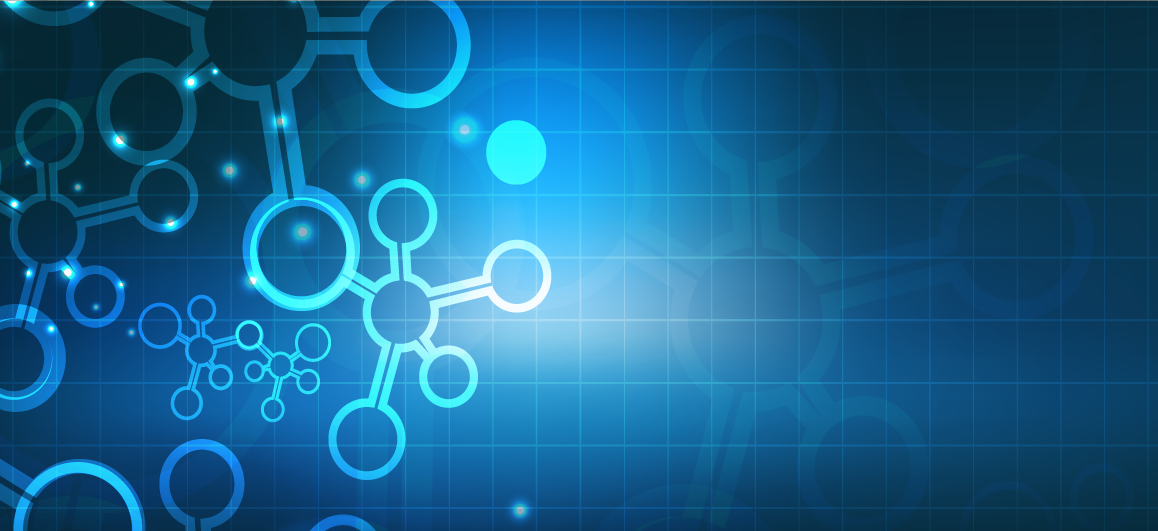 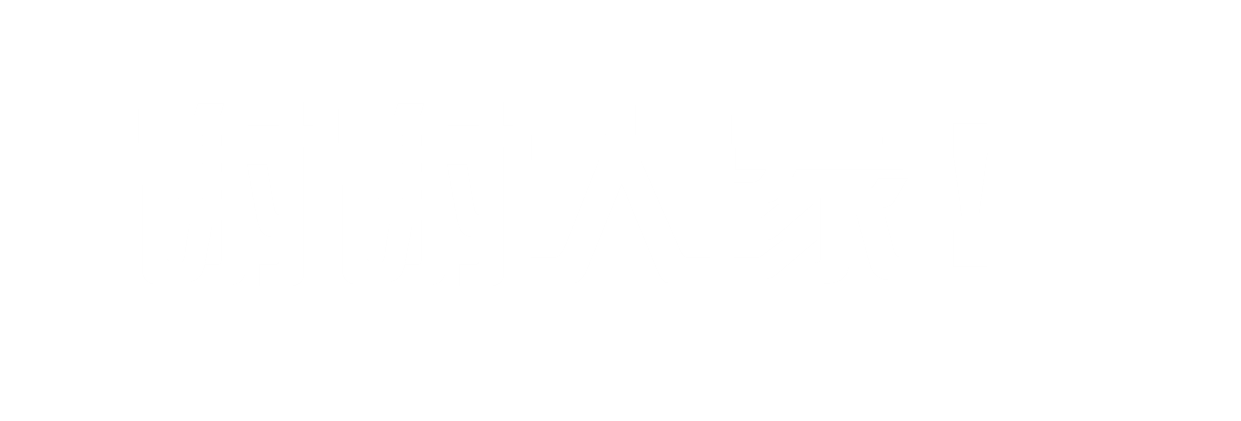